Moses & The New Moses
Sunday, December 22, 2019
How does the author encourage the readers?
Describing examples of faith from famous Hebrews
Old Testament stories ex: Moses

Validate their faith
Connections between Old Testament and Jesus
What is your favorite story about Moses?
Take a minute to write down which story
My Favorite Stories
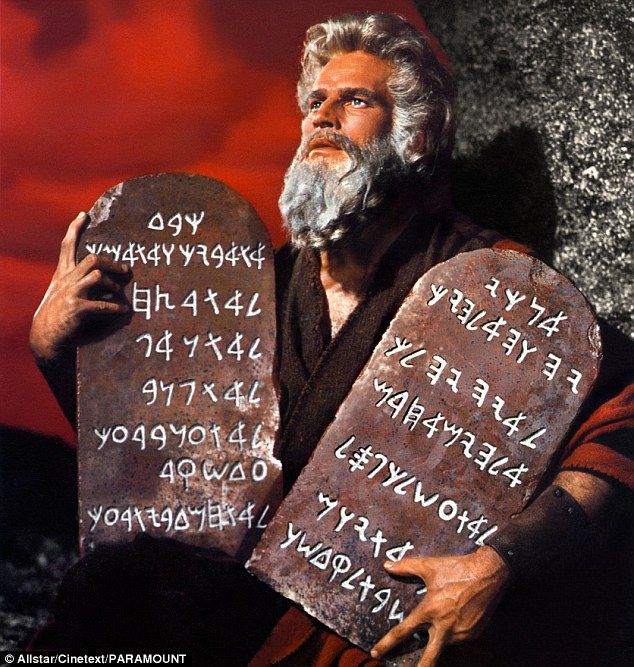 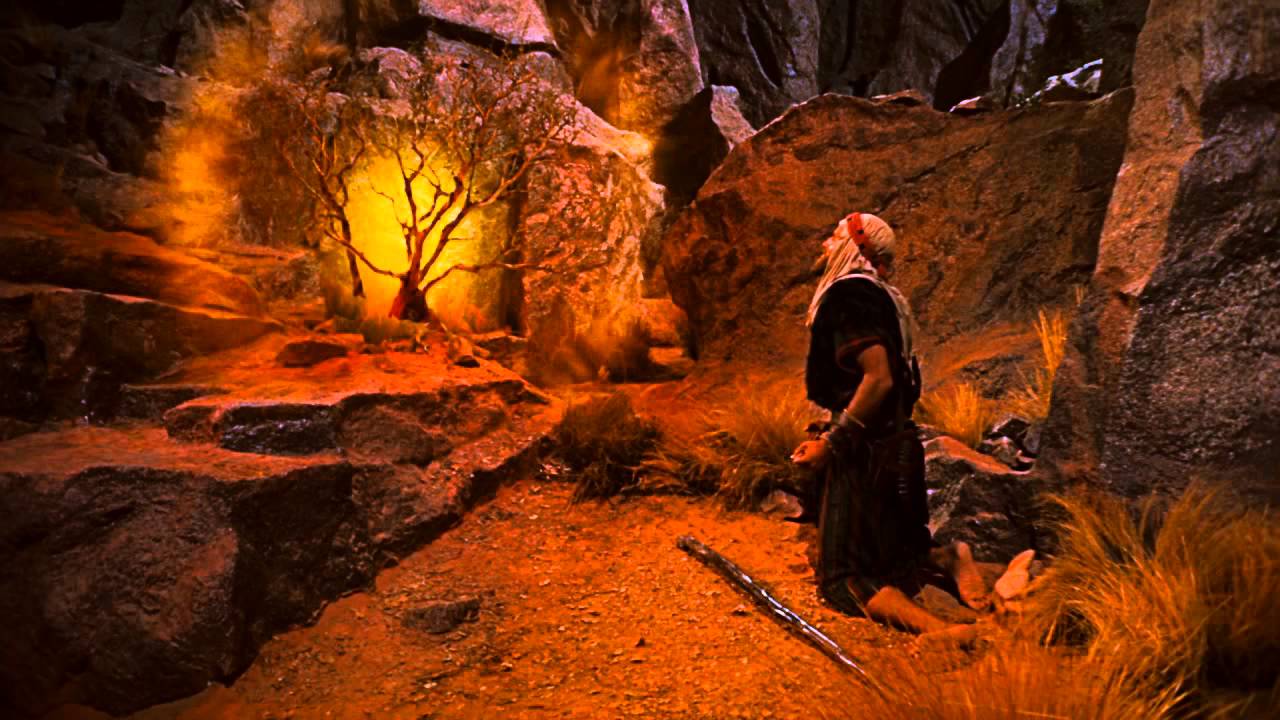 Who is the New Moses?
Deuteronomy 18
15 “The Lord your God will raise up for you a prophet like me from among you, from your brothers—it is to him you shall listen— 16 just as you desired of the Lord your God at Horeb on the day of the assembly, when you said, ‘Let me not hear again the voice of the Lord my God or see this great fire any more, lest I die.’ 17 And the Lord said to me, ‘They are right in what they have spoken. 18 I will raise up for them a prophet like you from among their brothers. And I will put my words in his mouth, and he shall speak to them all that I command him. 19 And whoever will not listen to my words that he shall speak in my name, I myself will require it of him.
Who is the New Moses?
Luke 24
44 Then he said to them, “These are my words that I spoke to you while I was still with you, that everything written about me in the Law of Moses and the Prophets and the Psalms must be fulfilled.”
Who is the New Moses?
Acts 7
35 “This Moses, whom they rejected, saying, ‘Who made you a ruler and a judge?’—this man God sent as both ruler and redeemer by the hand of the angel who appeared to him in the bush. 36 This man led them out, performing wonders and signs in Egypt and at the Red Sea and in the wilderness for forty years. 37 This is the Moses who said to the Israelites, ‘God will raise up for you a prophet like me from your brothers.’ 38 This is the one who was in the congregation in the wilderness with the angel who spoke to him at Mount Sinai, and with our fathers. He received living oracles to give to us. 39 Our fathers refused to obey him, but thrust him aside, and in their hearts they turned to Egypt,
By Faith Statement 1/5
Hebrews 11:23
23 By faith Moses, when he was born, was hidden for three months by his parents, because they saw that the child was beautiful, and they were not afraid of the king's edict.
By Faith Statement 1/5
Hebrews 11:23
Questions
23 By faith Moses, when he was born, was hidden for three months by his parents, because they saw that the child was beautiful, and they were not afraid of the king's edict.
Whose Faith?
By Faith Statement 1/5
Hebrews 11:23
Questions
23 By faith Moses, when he was born, was hidden for three months by his parents, because they saw that the child was beautiful, and they were not afraid of the king's edict.
Whose Faith?
Parents of Moses
By Faith Statement 1/5
Hebrews 11:23
Questions
23 By faith Moses, when he was born, was hidden for three months by his parents, because they saw that the child was beautiful, and they were not afraid of the king's edict.
Whose Faith?
Parents of Moses

Are there any similarities between the childhood of Moses and Jesus?
By Faith Statement 2/5
Hebrews 11:24-26
24 By faith Moses, when he was grown up, refused to be called the son of Pharaoh's daughter, 25 choosing rather to be mistreated with the people of God than to enjoy the fleeting pleasures of sin. 26 He considered the reproach of Christ greater wealth than the treasures of Egypt, for he was looking to the reward.
By Faith Statement 2/5
Hebrews 11:24-26
Questions
24 By faith Moses, when he was grown up, refused to be called the son of Pharaoh's daughter, 25 choosing rather to be mistreated with the people of God than to enjoy the fleeting pleasures of sin. 26 He considered the reproach of Christ greater wealth than the treasures of Egypt, for he was looking to the reward.
Whose Faith?
By Faith Statement 2/5
Hebrews 11:24-26
Questions
24 By faith Moses, when he was grown up, refused to be called the son of Pharaoh's daughter, 25 choosing rather to be mistreated with the people of God than to enjoy the fleeting pleasures of sin. 26 He considered the reproach of Christ greater wealth than the treasures of Egypt, for he was looking to the reward.
Whose Faith?
Moses
By Faith Statement 2/5
Hebrews 11:24-26
Questions
24 By faith Moses, when he was grown up, refused to be called the son of Pharaoh's daughter, 25 choosing rather to be mistreated with the people of God than to enjoy the fleeting pleasures of sin. 26 He considered the reproach of Christ greater wealth than the treasures of Egypt, for he was looking to the reward.
Whose Faith?
Moses
What is the “Reproach of Christ”?
By Faith Statement 2/5
Hebrews 11:24-26
Questions
24 By faith Moses, when he was grown up, refused to be called the son of Pharaoh's daughter, 25 choosing rather to be mistreated with the people of God than to enjoy the fleeting pleasures of sin. 26 He considered the reproach of Christ greater wealth than the treasures of Egypt, for he was looking to the reward.
Whose Faith?
Moses
What is the “Reproach of Christ”?
Reproach - disapproval or disappointment in someone
Rebuke, scold, reprimand
Reproach of Christ is a term used to refer to those who suffer because of their faith
By Faith Statement 2/5
Hebrews 11:24-26
Questions
24 By faith Moses, when he was grown up, refused to be called the son of Pharaoh's daughter, 25 choosing rather to be mistreated with the people of God than to enjoy the fleeting pleasures of sin. 26 He considered the reproach of Christ greater wealth than the treasures of Egypt, for he was looking to the reward.
How is the “Reproach of Christ” greater than the “treasures of Egypt”?
By Faith Statement 3/5
Hebrews 11:27
Questions
27 By faith he left Egypt, not being afraid of the anger of the king, for he endured as seeing him who is invisible.
Whose Faith?
By Faith Statement 3/5
Hebrews 11:27
Questions
27 By faith he left Egypt, not being afraid of the anger of the king, for he endured as seeing him who is invisible.
Whose Faith?
Moses
By Faith Statement 3/5
Hebrews 11:27
27 By faith he left Egypt, not being afraid of the anger of the king, for he endured as seeing him who is invisible.
The Invisible God
By Faith Statement 3/5
Hebrews 11:27
27 By faith he left Egypt, not being afraid of the anger of the king, for he endured as seeing him who is invisible.
The Invisible God
Reminds me of Hebrews 11:1 Now faith is the assurance of things hoped for, the conviction of things not seen
The Invisible God
Examples in Hebrew culture
Holy of Holies
The Invisible God
Examples in Hebrew culture
Were Images of God made?
The Visible God
The Visible God
Colossians 1:15
Hebrews 1:3
“He is the image of the invisible God, the firstborn of all creation”
“He is the radiance of the glory of God and the exact imprint of his nature, and he upholds the universe by the word of his power. After making purification for sins, he sat down at the right hand of the Majesty on high”
Movie Trivia
For over 50 years ABC has played the 10 Commandments annually on this day?
Movie Trivia
For over 50 years ABC has played the 10 Commandments annually on this day?

Answer: the night before Easter
Movie Trivia
For over 50 years ABC has played the 10 Commandments annually on this day?

Answer: the night before Easter

Did ABC get this right?
By Faith Statement 4/5
Hebrews 11:28
Questions
28 By faith he kept the Passover and sprinkled the blood, so that the Destroyer of the firstborn might not touch them.
Whose Faith?
By Faith Statement 4/5
Hebrews 11:28
Questions
28 By faith he kept the Passover and sprinkled the blood, so that the Destroyer of the firstborn might not touch them.
Whose Faith?
Moses
What is Passover?
Exodus 13
6 Seven days you shall eat unleavened bread, and on the seventh day there shall be a feast to the Lord.7 Unleavened bread shall be eaten for seven days; no leavened bread shall be seen with you, and no leaven shall be seen with you in all your territory. 8 You shall tell your son on that day, ‘It is because of what the Lord did for me when I came out of Egypt.’ 9 And it shall be to you as a sign on your hand and as a memorial between your eyes, that the law of the Lord may be in your mouth. For with a strong hand the Lord has brought you out of Egypt. 10 You shall therefore keep this statute at its appointed time from year to year.
Elements of Passover
Elements of Passover
The telling of the Passover story
8 You shall tell your son on that day, ‘It is because of what the Lord did for me when I came out of Egypt.’
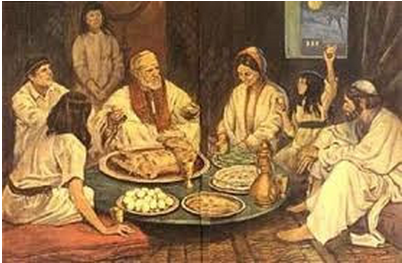 Elements of Passover
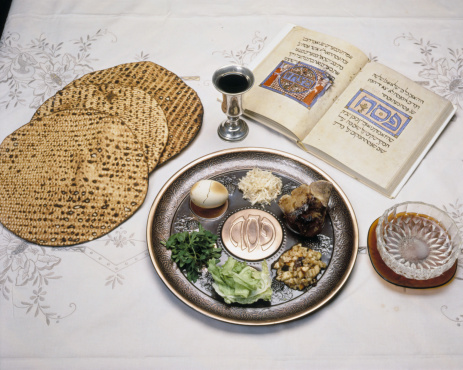 The Meal
Lamb
Unleavened bread
Fruit of the vine
Bitter herbs
Significance of Passover
In Jewish Culture
A time set aside annually to remember the story of the Exodus and how God delivered his people from the bondage of Egypt

In Christian Culture
The first Lord’s Supper was the last Passover
A time set aside weekly to remember the story of the death and resurrection of Jesus Christ through who God delivered his people from the bondage of sin
By Faith Statement 5/5
Hebrews 11:29
29 By faith the people crossed the Red Sea as on dry land, but the Egyptians, when they attempted to do the same, were drowned.
By Faith Statement 5/5
Hebrews 11:29
29 By faith the people crossed the Red Sea as on dry land, but the Egyptians, when they attempted to do the same, were drowned.
Whose Faith?
The People (Hebrews)
How did the Jews show their faith by crossing the Red Sea?
Art Trivia
Located in Vatican City this chapel is home to the papal conclave and many famous works of art
Sistine Chapel – Ceiling
Sistine Chapel – Ceiling
Sistine Chapel – Alter Wall
Currently is home to Michelangelo's “the Last Judgement”
Previously hosted artwork depicting the birth and infancy of Moses and Jesus
Sistine Chapel – South Wall (6 stories of Moses)
Sistine Chapel – North Wall (6 stories of Christ)
Sistine Chapel – Entrance Wall
Resurrection of Christ
Dispute over the body of Moses
The New Moses: Deuteronomy 18
15 “The Lord your God will raise up for you a prophet like me from among you, from your brothers—it is to him you shall listen— 16 just as you desired of the Lord your God at Horeb on the day of the assembly, when you said, ‘Let me not hear again the voice of the Lord my God or see this great fire any more, lest I die.’ 17 And the Lord said to me, ‘They are right in what they have spoken. 18 I will raise up for them a prophet like you from among their brothers. And I will put my words in his mouth, and he shall speak to them all that I command him. 19 And whoever will not listen to my words that he shall speak in my name, I myself will require it of him.
“A prophet like me”
Deuteronomy 18:15
John 1:21,23
“The Lord your God will raise up for you a prophet like me from among you, from your brothers—it is to him you shall listen”
21 And they asked him, “What then? Are you Elijah?” He said, “I am not.” “Are you the Prophet?” And he answered, “No.”

23 He said, “I am the voice of one crying out in the wilderness, ‘Make straight the way of the Lord,’ as the prophet Isaiah said.”
“at Horeb on the day of the assembly”
Deuteronomy 18:16
John 1:17
“just as you desired of the Lord your God at Horeb on the day of the assembly, when you said, ‘Let me not hear again the voice of the Lord my God or see this great fire any more, lest I die.”
17 For the law was given through Moses; grace and truth came through Jesus Christ
“a prophet like you”
Deuteronomy 18:18
Acts 7:37-39
I will raise up for them a prophet like you from among their brothers. And I will put my words in his mouth, and he shall speak to them all that I command him.
37 This is the Moses who said to the Israelites, ‘God will raise up for you a prophet like me from your brothers.’ 38 This is the one who was in the congregation in the wilderness with the angel who spoke to him at Mount Sinai, and with our fathers. He received living oracles to give to us. 39 Our fathers refused to obey him, but thrust him aside, and in their hearts they turned to Egypt,
“he shall speak to them all that I command him”
Deuteronomy 18:18
John 4:25-26
I will raise up for them a prophet like you from among their brothers. And I will put my words in his mouth, and he shall speak to them all that I command him.
25 The woman said to him, “I know that Messiah is coming (he who is called Christ). When he comes, he will tell us all things.” 26 Jesus said to her, “I who speak to you am he.”
“I myself will require it of him”
Deuteronomy 18:19
Acts 3:22-26
“And whoever will not listen to my words that he shall speak in my name, I myself will require it of him.”
22 Moses said, ‘The Lord God will raise up for you a prophet like me from your brothers. You shall listen to him in whatever he tells you. 23 And it shall be that every soul who does not listen to that prophet shall be destroyed from the people.’ 24 And all the prophets who have spoken, from Samuel and those who came after him, also proclaimed these days. 25 You are the sons of the prophets and of the covenant that God made with your fathers, saying to Abraham, ‘And in your offspring shall all the families of the earth be blessed.’ 26 God, having raised up his servant, sent him to you first, to bless you by turning every one of you from your wickedness.”
Why did the author include Moses in Ch.11?